Requirements & Engineering Standards
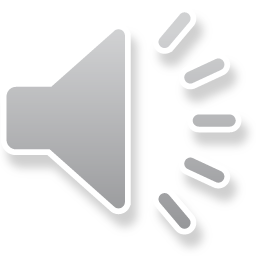 By: Cole Schumacher, Greg Wendt, Maxwell Wangler, Nick Mitchell, Sam Henley, and Tristan Duyvejonck

Project: Dynamic Programming Based FPGA Hosted Control-Flow Integrity
FPGA based dynamic programming engine in micro-race logic
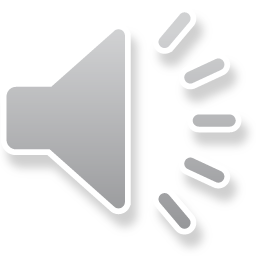 Functional
Algorithm to match two sets of strings
String generated based on program control flow, compared to defined string
A two-dimensional grid with size based on the number of basic blocks in the program
Tools: Verilog
Non-Functional
Delay: O(n log(n)), scales with size of dynamic programming grid
[Speaker Notes: Sam]
A CFI formulation for dynamic programming
We will detect at least 50% of control flow integrity breaches with this solution
The solution will be tested on targeted programs which are manipulated by the team to break control flow integrity
The amount of meta-data generated by the tool is not a concern. Our primary goal is to find a solution to this problem
Tools: LLVM-like compiler

We do not anticipate any environmental. We are planning for no more than 35 hours per person each week. The resources for the project are provided by Iowa State University.
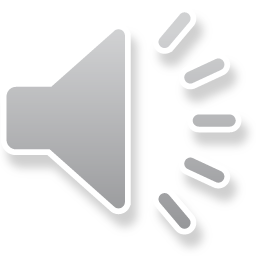 [Speaker Notes: Nick]
Engineering Standards (FPGA)
Interface Standards
FMC (FPGA Mezzanine Card): Most popular and versatile interface standard
Digital PMOD: A nice, simple alternative to FMC
SYZYGY: newer standard that provides a middle ground between these two
Standard design practices:
Well-documented
Efficient use of resources
Using proper IP’s and memory cores
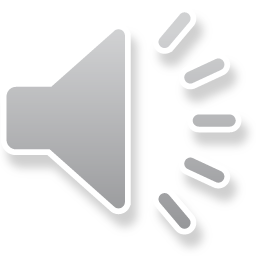 Engineering Standards (CFI)
Current CFI strategies
Stack Canaries
Non-executable memory
Write XOR eXecute
Code randomization
Coarse-grained CFI
Fine-grained CFI
We want the best possible security with the lowest possible performance impact
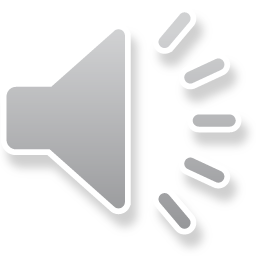 Project Development Style
Waterfall
The project needs more mathematical proof of concept than just development.
The project lacks multiple features making set requirements easier.
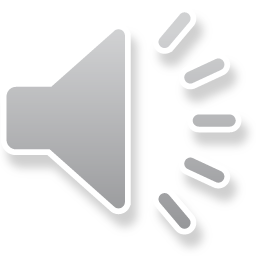 [Speaker Notes: Maxwell Wangler]